UI X KALBIS SCA PANGGILIN
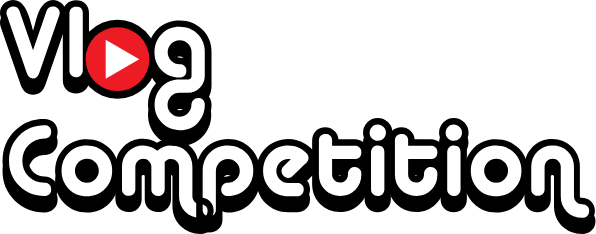 Persyaratan Umum:
Warga negara Indonesia
Lomba bersifat Individu
Peserta tidak dibataskan oleh umur
2
Ketentuan Video :
Konten atau isi video harus sesuai dengan tema yang sudah ditentukan yaitu “Pahlawan Jaman Now”.   
Video maksimal berdurasi 1 menit.
Video diharapkan sekreatif mungkin (Orisinalitas) dan tidak mengandung unsur SARA.
Vlog harus berkaitan dengan aplikasi Panggilin dan menjelaskan bahwa aplikasi panggilin dapat menjadi penolong atau #PahlawanJamanNow.
Unggah video di Instagram pribadi (akun real) batas pengunggahan 14 mei 2019 pukul 23.59 tag akun @panggilin lalu gunakan (akun real) dan akun jangan di private, lalu gunakan tagar #PahlawanJamanNow #UIXKalbisSCAPanggilin.
Penilaian bedasarkan 70% juri, 30% like dan atensi masyarakat terhadap video yang di gunakan dalam perlombaan.
Semua karya yang dikirim berhak untuk panitia dan digunakan dalam setiap kegiatan yang akan di lakukan.
7. Keputusan pemenang tidak dapat diganggu gugat.
3
HADIAH PEROMBAAN
JUARA 1 : Rp.700.000.-

JUARA 2 : Rp.350.000.-

JUARA 3 : Rp.200.000.-
4
Contact Person :
Winny (081296826621)
Reth
(085717716574)
5
Thanks!
6